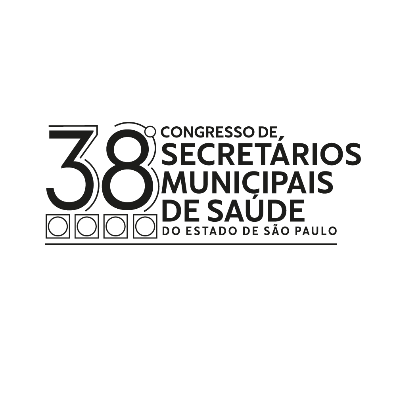 TÍTULO DO TRABALHO
Logo da Prefeitura/Instituição
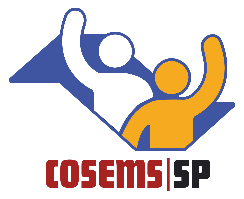 Autores
Apresentação/Introdução
Objetivos
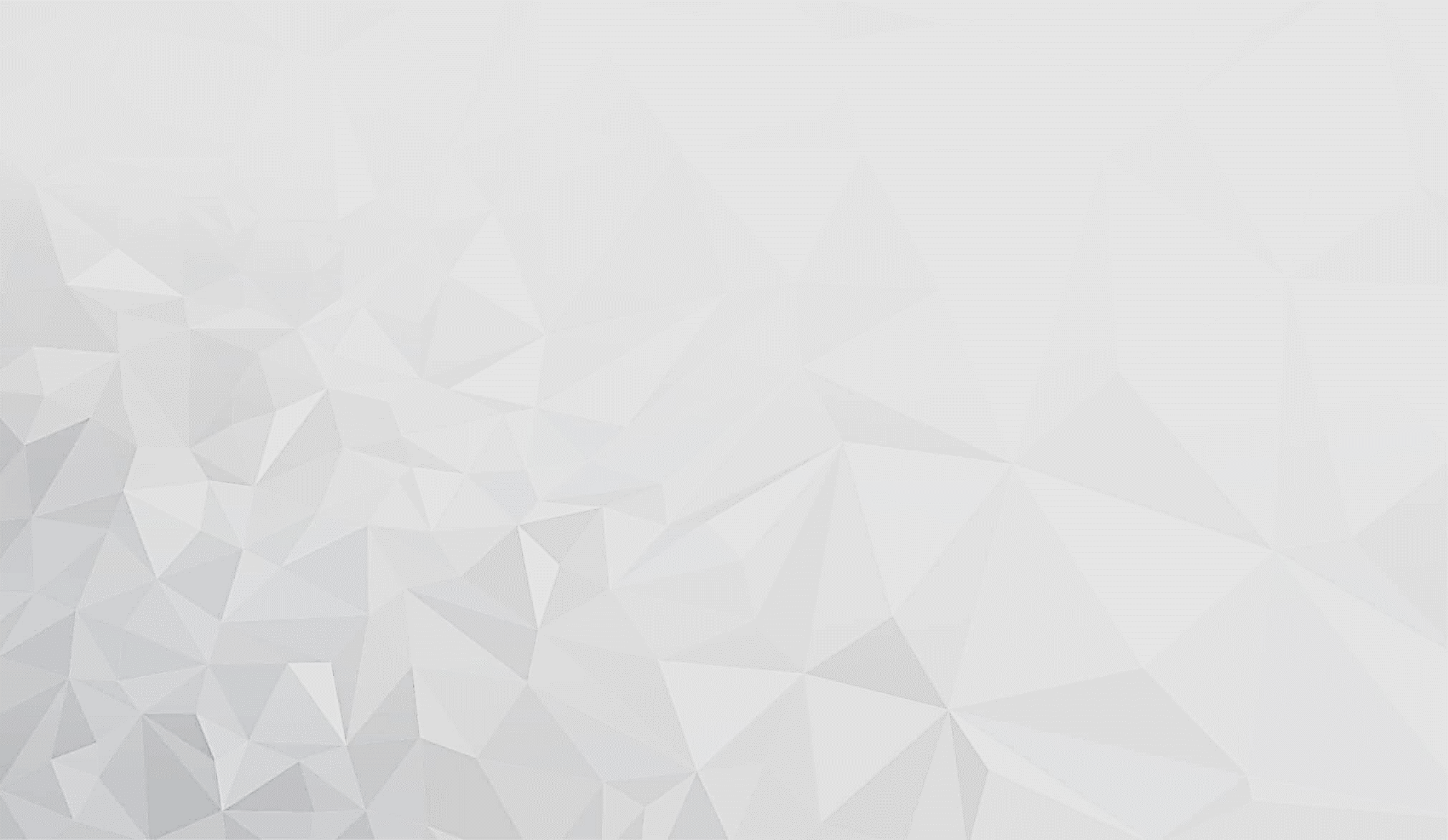 O que se tem como propósito, aquilo que se quer obter, alcançar, realizar.
A escrita sobre o que é a experiência, sobre o que ela fala/trata e o porquê foi desenvolvida/realizada, que é então a justificativa.
Metodologia
Resultados
São os frutos, produtos, o que foi alcançado, a partir dos objetivos e da metodologia utilizada. Lembramos que os resultados podem ser apresentados de várias maneiras, as vezes é possível quantificar, outras vezes pode ser uma descrição qualitativa.
Descrição do processo para se atingir um determinado fim ou para se chegar ao conhecimento, ou seja, o caminho proposto e as ações planejadas.
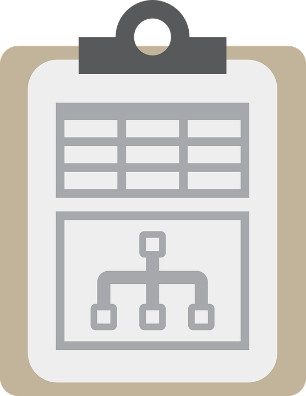 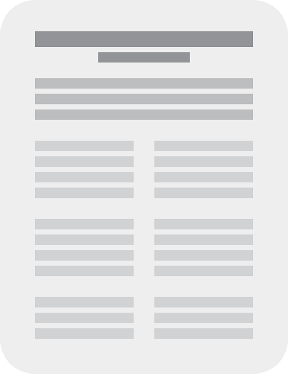 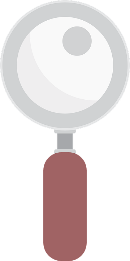 Considerações Finais
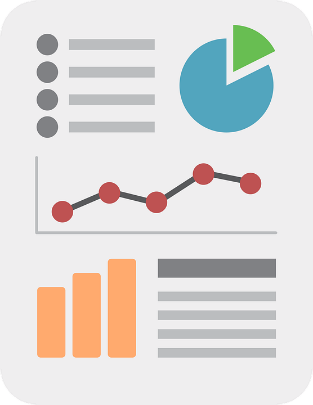 São as conclusões que foram feitas no processo e na finalização da experiência/vivência. Reflexões realizadas durante o desenvolvimento das várias etapas, sobre os resultados alcançados e as expectativas para o futuro.